招标采购专题培训课件
（招标采购的争议和救济（异议/质疑、投诉处理））
专家：卢海强
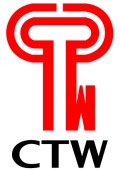 《中国招标》周刊社
更多相关学习可联系会务组：     赵磊  18911950927        QQ：376198984
目  录
一、 争议和救济
二、法律责任
三、 招标投标异议和投诉
四、 政府采购询问、质疑和投诉
五、期间
六、异议质疑异同表
七、两法投诉处理异同表
一、争议和救济
救济，法律意义上的救济，是指法律关系主体的合法权益受到侵害时，获得恢复和补救的法律制度。
       在招标投标活动和政府采购活动中，当事人的权利会受到损害时，当事人可以按照法律规定的方式和渠道寻求救济。
       救济的方式：异议（质疑）、投诉、行政复议、行政诉讼、民事仲裁和民事诉讼等。
二、法律责任
（一）定义
         法律责任，是指因违反了法定义务或合同义务，或不当行使法律权利、权力所产生的，由行为人承担的不利后果。
（二）分类
         招标投标活动中当事人承担的法律责任可分为民事法律责任、行政法律责任和刑事法律责任。
（三）民事法律责任
         民事法律责任简称民事责任，是指招标投标活动中主体因违反合同或者不履行其他义务，侵害国家或集体财产，侵害他人财产、人身，而依法应当承担的民事法律后果。
        民事法律责任的承担并不是以法律有明确规定为前提的，这一点与行政法律责任、刑事法律责任不同。民事法律责任包括合同责任和侵权责任。合同责任包括违约责任和缔约过失责任。
二、法律责任
（四）行政法律责任
         行政法律责任简称行政责任，是招标投标法规定的主要法律责任。违反招标投标法应当承担的行政责任包括行政处分和行政处罚。
        行政处罚，是指国家行政机关及其授权的法定组织对违反法律、法规、规章，但尚不构成犯罪的公民、法人及其他组织实施的一种制裁行为。行政处罚的种类主要有：警告、罚款、没收非法所得、责令停产停业、暂扣或者吊销许可证、暂扣或者吊销营业执照、行政拘留、法律法规规定的其他行政处罚。
二、法律责任
（五）刑事法律责任
         刑事法律责任简称刑事责任，是指招标投标活动中的当事人因实施刑法规定的犯罪行为所应承担的刑事法律后果。如串通投标罪、泄露国家秘密罪、行贿罪、受贿罪等刑罚。
        在招标投标活动中，当事人的行为违反了我国刑法的规定需要承担刑事责任的方式是刑罚。刑罚是人民法院在对行为人作出有罪判决的同时给予刑事制裁。
（六）三种法律责任的竞合
       《民法总则》第187条：民事主体因同一行为应当承担民事责任、行政责任和刑事责任的，承担行政责任或者刑事责任不影响承担民事责任；民事主体的财产不足以支付的，优先用于承担民事责任。
三、招标投标的异议和投诉
（一）异议和答复
    1.定义：招标投标活动中的异议是指投标人或者其他利害关系人认为资格预审文件、招标文件、开标、评标结果等招标投标活动不符合招标投标法律法规有关规定，使自己的权益受到损害的，向招标人或招标代理机构提出疑问主张权利的行为。
《招标投标法》第65条规定，投标人和其他利害关系人认为招标投标活动不符合本法有关规定的，有权向招标人提出异议。
   2.异议当事人：
（1）异议人：潜在投标人、投标人和其他利害关系人。
（2）被异议人：招标人或者其授权委托的招标代理机构。
   3.异议内容：招标投标活动不符合招标投标法律法规有关规定的。
三、招标投标的异议和投诉
（一）异议和答复
   4. 异议和答复时限要求
（1）对资格预审文件或招标文件的异议和答复。
潜在投标人或者其他利害关系人对资格预审文件有异议的，应当在提交资格预审申请文件截止时间2日前提出；对招标文件有异议的，应当在投标截止时间10日前提出。
招标人应当自收到异议之日起3日内作出答复；作出答复前，应当暂停招标投标活动。
（2）对开标的异议和答复。
投标人对开标有异议的，应当在开标现场提出，招标人应当当场作出答复，并制作记录。
（3）对评标结果的异议。投标人或者其他利害关系人对依法必须进行招标的项目的评标结果有异议的，应当在中标候选人公示期间提出。
招标人应当自收到异议之日起3日内作出答复；作出答复前，应当暂停招标投标活动。
（4）对其他内容的异议和答复。对资格预审文件或招标文件、开标、评标结果三个方面以外的内容提出异议的，法律未对异议和答复的时限作出规定，双方应遵循诚实信用原则，尽快提出和尽快答复。
三、招标投标的异议和投诉
（一）异议和答复
  5.异议与举报的区别：
     举报：是指公民、法人或者其他组织发现招标投标活动存在违法违法现象时，想司法机关或者其他有关国家机关和组织检举、控告的行为。
（1）提出主体不同
（2）提出时间不同
（3）提出依据不同
    异议，应当以招标投标活动中的违法事实或权益受到损害为依据。举报，只需要提供相关违法线索即可。
（4）受理机构不同
    举报，视被举报的具体事由而定，可以是招标人，也可以行政监督部门，还可以是纪检监察部门或相应的司法机关。
（5）处理时限不同
三、招标投标的异议和投诉
（二）投诉、投诉受理和处理
     1.含义：是指供应商和其他利害关系人认为采购活动不符合法律、法规和规章规定，依法向有关行政监督部门提出意见并要求相关主体改正的行为。
     2.投诉人：有权提出投诉的主体是潜在投标人、投标人和其他利害关系人。
     3.投诉受理人：是招标投标活动的行政监督部门。各级发展改革、工业和信息化、住房城乡建设、水利、交通运输、铁道、商务、民航等招标投标活动行政监督部门，依照国务院和县级以上人民政府规定的职责分工，受理投诉并依法做出处理决定。对国家重大建设项目（含工业项目）招标投标活动的投诉，由国家发展改革委受理并依法做出处理决定。
     对国家重大建设项目招标投标活动的投诉，有关行业行政监督部门已经受理的，应当通报国家发展改革委，国家发展改革委不再受理。投诉人就同一事项向两个以上有权受理的行政监督部门投诉的，由最先收到投诉的行政监督部门负责处理。
三、招标投标的异议和投诉
（二）投诉、投诉受理和处理
       4.时限要求：投诉人认为招标投标活动不符合招标投标法律法规有关规定规定的，可以自知道或者应当知道之日起10日内向有关行政监督部门投诉。依照有关行政法规提出异议的，异议答复期间不计算在内。
       5.投诉书：投诉应当有明确的请求和必要的证明材料。投诉人投诉时，应当提交投诉书。投诉书应当包括下列内容:
    （1）投诉人的名称、地址及有效联系方式；
    （2）被投诉人的名称、地址及有效联系方式；
    （3） 投诉事项的基本事实；
    （4）相关请求及主张；
    （5）有效线索和相关证明材料。
        投诉人是法人的，投诉书必须由其法定代表人或者授权代表签字并盖章；其他组织或者个人投诉的，投诉书必须由其主要负责人或者投诉人本人签字，并附有效身份证明复印件。投诉书有关材料是外文的，投诉人应当同时提供其中文译本。
三、招标投标的异议和投诉
（二）投诉、投诉受理和处理
       6.投诉的受理。行政监督部门应当自收到投诉之日起3个工作日内决定是否受理投诉，视情况分别做出以下处理决定:
（1）不符合投诉处理条件的，决定不予受理，并将不予受理的理由书面告知投诉人。有下列情形之一的投诉，不予受理:
    1）投诉人不是所投诉招标投标活动的参与者，或者与投诉项目无任何利害关系；（主体不合格）
    2）投诉事项不具体，且未提供有效线索，难以查证的； （内容不合格）
    3）投诉书未署具投诉人真实姓名、签字和有效联系方式的；以法人名义投诉的，投诉书未经法定代表人签字并加盖公章的；（形式不合格）
   4）超过投诉时效的； （时效不合格）
   5）已经作出处理决定，并且投诉人没有提出新的证据的（证据不合格）；
   6）投诉事项应先提出异议没有提出异议，已进入行政复议或者行政诉讼程序的。（异议前置）（程序不合格）
（2）对符合投诉处理条件，但不属于本部门受理的投诉，书面告知投诉人向其他行政监督部门提出投诉。
（3）对于符合投诉处理条件并决定受理的，收到投诉书之日即为正式受理。
三、招标投标的异议和投诉
（二）投诉、投诉受理和处理
     7.撤回投诉
        时间点：投诉人撤回投诉的，应当在投诉处理决定出来之前提出。
       是否成立：由行政监督部门视以下情况，决定是否准予撤回； 
     （1）已经查实有明显违法行为的，应当不准撤回，并继续调查直至做出处理决定； 
    （2）撤回投诉不损害国家利益、社会公共利益或者其他当事人合法权益的，应当准予撤回，投诉处理过程终止。投诉人不得以同一事实和理由再提出投诉。
三、招标投标的异议和投诉
（二）投诉、投诉受理和处理

      8.投诉的处理
（1）对投诉进行调查取证
    1）调取、查阅有关文件。
    2）询问相关人员。行政监督部门可以对相关人员进行询问，但应当由两名以上行政执法人员进行，并做笔录，交被调查人签字确认。
   3）听取被投诉人的陈述和申辩。在投诉处理过程中，行政监督部门应当听取被投诉人的陈述和申辩，必要时可通知投诉人和被投诉人进行质证。
三、招标投标的异议和投诉
（二）投诉、投诉受理和处理
      8.投诉的处理
   （2）诉处理决定的作出
       1）投诉处理时限和通知要求。行政监督部门应当自受理投诉之日起30个工作日内作出书面处理决定，并以书面形式通知投诉人、被投诉人和其他与投诉处理结果有关的当事人。需要检验、检测、鉴定、专家评审的，所需时间不计算在内。
    （3）投诉处理决定
        1）驳回投诉
             ①投诉缺乏事实根据或者法律依据的；
             ②或者投诉人捏造事实、伪造材料；
             ③或者以非法手段取得证明材料进行投诉的。
        2）投诉情况属实
               招标投标活动确实存在违法行为的，依据招标投标法及其他有关法规、规章做出处罚。（行政处罚、投标无效、评标无效、中标无效、招标无效）
   （4）处理投诉的费用
              行政监督部门在处理投诉过程中，不得向投诉人和被投诉人收取任何费用。
三、招标投标的异议和投诉
（三）行政复议和行政诉讼
1.具体要求 当事人对行政监督部门的投诉处理决定不服或者行政监督部门逾期未做处理的，可以依法申请行政复议（60日）或者向人民法院（15日）提起行政诉讼。
2.行政复议：是指公民、法人或者其他组织认为行政主体的具体行政行为违法或不当侵犯其合法权益，依法向主管行政机关提出复查该具体行政行为的申请，行政复议机关依照法定程序对被申请的具体行政行为进行合法性、适当性审查，并作出行政复议决定的一种法律制度。
3.行政诉讼：是指个人、法人或其他组织认为行政主体以及法律法规授权的组织作出的行政行为侵犯其合法权益而向法院提起的诉讼。（民告官）
三、招标投标的异议和投诉
（三）行政复议和行政诉讼
4.常见被异议、投诉的情形
招标环节（招标人（第1~10项）：
1）不具备招标条件而进行招标；
2）应当履行审批、核准手续而未履行；
3）不按照审批、核准进行招标；
4）强制招标项目，不在指定媒介发布资格预审公告和招标公告；
5）存在限制、排斥潜在投标人的条款；
6）资格预审文件、招标文件的发售、澄清和修改、以及资格预审申请文件和投标文件的提交时限不符合规定；
7）向他人透露了已获取招标文件的潜在投标人名称、数量；（踏勘项目现场、投标预备会）；
8）招标代理机构在所代理的招标项目中投标、代理投标或者向该项目投标人提供咨询；
9）招标人不按照规定收取投标保证金的金额；
10）招标文件违法规定扩大拒收投标文件的情形；
11）招标文件违法要求投标人参加开标会的情形。
三、招标投标的异议和投诉
（三）行政复议和行政诉讼
投标环节：
1）在投标截止时间后接收投标文件；
2）接收不应当接收的投标文件；
3）围标串标、弄虚作假投标、以他人名义投标。
开标、评标、中标和签订书面合同环节：
三、招标投标的异议和投诉
（三）行政复议和行政诉讼
4.常见被异议、投诉的情形
投标人（第1~10项）：
1）投标人数量不足法定要求而违法开标；
2）投标文件密封检查方式违法；
3）未对投标文件进行拆封、如实宣读投标价等内容；
4）未能保证评标工作在严格保密状态下进行，符合法定延长评标时间的，未延长；招标人明示或者暗示其倾向或者排斥特定投标人干，涉评标工作；未依法更换评标委员会成员。
5）未依法对开标、评标结果等异议进行答复；
6）未能依法对中标候选人（评标结果）进行公示；
7）在评标委员会推荐的中标候选人以外确定中标人；
8）与中标人进行投标价、投标方案等实质性内容的谈判；中标通知书发出后改变中标结果；
9）不按照招标文件和中标人的投标文件订立书面合同；
10）强制招标项目招标失败后，未依法进行重新招标。
三、招标投标的异议和投诉
（三）行政复议和行政诉讼
4.常见被异议、投诉的情形
   评标委员会（评标委员会成员）的违法行为（第11~15项）：
   1）应当回避而未回避；
  2）没有依据招标投标法及其实践条例，按照招标文件规定的评标标准和方法评标；
  3）违反“五个不得”的规定；
  4）暗示诱导投标人做出澄清、说明或主动接受其澄清、说明；
  5）未能履行保密义务。
三、招标投标的异议和投诉
5、法律责任
      第七十七条　投标人或者其他利害关系人捏造事实、伪造材料或者以非法手段取得证明材料进行投诉，给他人造成损失的，依法承担赔偿责任。
     招标人不按照规定对异议作出答复，继续进行招标投标活动的，由有关行政监督部门责令改正，拒不改正或者不能改正并影响中标结果的，依照本条例第八十二条的规定处理。
《招标投标各主体法律责任一览表》
四、政府采购询问、质疑和投诉
（一）询问和答复
         供应商对政府采购活动事项有疑问的，可以向采购人提出询问，采购人应当及时作出答复，但答复的内容不得涉及商业秘密。
         采购人或者采购代理机构应当在3个工作日内对供应商依法提出的询问作出答复。政府采购评审专家应当配合采购人或者采购代理机构答复供应商的询问。
         暂停采购活动：询问事项可能影响中标、成交结果的，采购人应当暂停签订合同，已经签订合同的，应当中止履行合同。
四、政府采购询问、质疑和投诉
（二）质疑和答复
         供应商认为采购文件、采购过程和中标、成交结果使自己的权益受到损害的，可以在知道或者应知其权益受到损害之日起7个工作日内，以书面形式向采购人提出质疑。
         采购人应当在收到供应商的书面质疑后7个工作日内作出答复，并以书面形式通知质疑供应商和其他有关供应商，但答复的内容不得涉及商业秘密。政府采购评审专家应当配合采购人或者采购代理机构答复供应商的质疑。
        1.质疑的范围：采购文件、采购过程和中标、成交结果。
       （1）采购文件：招标文件、谈判文件、询价文件、磋商文件、单一来源采购文件以及相应的修改、澄清、补充文件。
      （2）采购过程：是指从采购项目信息公告发布起，到中标、成交结果公告止。包括采购文件的发出、投标、开标、评标、澄清、谈判、询价、磋商等各个各个采购环节。
      （3）中标、成交结果：采购人选定的中标、成交供应商名单。
四、政府采购询问、质疑和投诉
（二）质疑和答复
        2.时效：供应商应知其权益受到损害之日（应该知道，强调最迟也应当知道的时间）
     （1）对可以质疑的采购文件提出质疑的，为收到采购文件之日或者采购文件公告期限届满之日；
     （2）对采购过程提出质疑的，为各采购程序环节结束之日；
    （3）对中标或者成交结果提出质疑的，为中标或者成交结果公告期限届满之日。
      3.质疑要求：供应商质疑应当有明确的请求和必要的证明材料。
      4.暂停采购活动：质疑事项可能影响中标、成交结果的，采购人应当暂停签订合同，已经签订合同的，应当中止履行合同。
四、政府采购询问、质疑和投诉
（三）投诉
1. 时间要求： 质疑供应商对采购人、采购代理机构的答复不满意或者采购人、采购代理机构未在规定的时间内作出答复的，可以在答复期满后15个工作日内向同级政府采购监督管理部门投诉。
2.投诉要求：供应商投诉应当有明确的请求和必要的证明材料。供应商投诉的事项不得超出已质疑事项的范围。（先质疑后投诉）
3.受理部门：县级以上各级人民政府财政部门负责依法受理和处理供应商投诉。财政部负责中央预算项目政府采购活动中的供应商投诉事宜。
四、政府采购询问、质疑和投诉
（三）投诉
4.投诉人要求：
1）投诉人是参与所投诉政府采购活动的供应商；
2）提起投诉前已依法进行质疑；
3）投诉书内容符合20号令《政府采购供应商投诉处理办法》的规定；
4）在投诉有效期限内提起投诉；
5）属于本财政部门管辖；
6）同一投诉事项未经财政部门投诉处理。
四、政府采购询问、质疑和投诉
（三）投诉
5.投诉书要求：
   投诉人投诉时，应当提交投诉书，并按照被投诉人和与投诉事项有关的供应商数量提供投诉书的副本。
投诉书应当包括下列主要内容：
1）投诉人和被投诉人的名称、地址、电话等；
2）具体的投诉事项及事实依据；
3）质疑和质疑答复情况及相关证明材料；
4）提起投诉的日期。
   投诉书应当署名。投诉人为自然人的，应当由本人签字；投诉人为法人或者其他组织的，应当由法定代表人或者主要负责人签字盖章并加盖公章。
四、政府采购询问、质疑和投诉
（四）投诉受理和处理
1.是否受理投诉：
   财政部门收到投诉书后，应当在5个工作日内进行审查，对不符合投诉条件的，分别按下列规定予以处理：
（1）投诉书内容不符合规定的，告知投诉人修改后重新投诉；
（2）投诉不属于本部门管辖的，转送有管辖权的部门，并通知投诉人；
（3）投诉不符合其他条件的，书面告知投诉人不予受理，并应当说明理由。
   对符合投诉条件的投诉，自财政部门收到投诉书之日起即为受理。
2.投诉处理时间要求：
   政府采购监督管理部门应当在收到投诉后30个工作日内，对投诉事项作出处理决定，并以书面形式通知投诉人和与投诉事项有关的当事人。
   例外情形：财政部门处理投诉事项，需要检验、检测、鉴定、专家评审以及需要投诉人补正材料的，所需时间不计算在投诉处理期限内。
四、政府采购询问、质疑和投诉
（四）投诉受理和处理
3.暂停采购活动：政府采购监督管理部门在处理投诉事项期间，可以视具体情况书面通知采购人暂停采购活动，但暂停时间最长不得超过30日。
4.处理方式：财政部门处理投诉事项采用书面审查的方式，必要时可以进行调查取证或者组织质证。
质证：通常指在诉讼或仲裁活动中，一方当事人及其代理人对另一方出示的证据的合法性、与本案争议事实的关联性、真实性，是否有证明力，是否可以作为本案认定案件事实的根据，进行的说明、评价、质疑、辩驳、对质、辩论以及用其他方法表明证据效力的活动及其过程。
5.被调查人的义务：对财政部门依法进行的调查取证，投诉人和与投诉事项有关的当事人应当如实反映情况，并提供相关材料。
四、政府采购询问、质疑和投诉
（四）投诉受理和处理
6.投诉处理结果：
（1）驳回投诉
     1）投诉人捏造事实；
     2）提供虚假材料；
     3）非法手段取得证明材料进行投诉的。
（2）终止处理
        财政部门受理投诉后，投诉人书面申请撤回投诉的，财政部门应当终止投诉处理程序。
（3）投诉成立的
        行政处罚、投标文件无效、响应文件无效、评审无效、中标或成交无效、采购无效、重新采购。
（4）处理决定公开：财政部门对投诉事项作出的处理决定，应当在省级以上人民政府财政部门指定的媒体上公告。
（5）费用：财政部门处理投诉不得向投诉人和被投诉人收取任何费用。但因处理投诉发生的鉴定费用，应当按照“谁过错谁负担”的原则由过错方负担；双方都有过错的，由双方合理分担。
四、政府采购询问、质疑和投诉
（五）行政复议和行政投诉
投诉人对政府采购监督管理部门的投诉处理决定不服或者政府采购监督管理部门逾期未作处理的，可以依法申请行政复议或者向人民法院提起行政诉讼。
四、政府采购询问、质疑和投诉
（六）法律责任
供应商捏造事实、提供虚假材料或者以非法手段取得证明材料进行投诉的，由财政部门列入不良行为记录名单，禁止其1至3年内参加政府采购活动。
　　第六十八条　采购人、采购代理机构有下列情形之一的，依照政府采购法第七十一条、第七十八条的规定追究法律责任：（八）对供应商的询问、质疑逾期未作处理；（责令限期改正，给予警告，可以并处罚款，对直接负责的主管人员和其他直接责任人员，由其行政主管部门或者有关机关给予处分，并予通报。采购代理机构在代理政府采购业务中有违法行为的，按照有关法律规定处以罚款，可以依法取消其进行相关业务的资格，构成犯罪的，依法追究刑事责任）。
各级人民政府财政部门依法对参加政府采购活动的供应商、采购代理机构、评审专家作出的禁止参加政府采购活动、禁止代理政府采购业务、禁止参加政府采购评审活动等行政处罚决定，要严格按照相关法律法规条款的规定进行处罚，相关行政处罚决定在全国范围内生效。
五、期间的计算
1.按照年、月、日计算期间的，开始的当日不计入，自下一日开始计算。
2.按照小时计算期间的，自法律规定或者当事人约定的时间开始计算。
3.按照年、月计算期间的，到期月的对应日为期间的最后一日；没有对应日的，月末日为期间的最后一日。
4.期间的最后一日是法定休假日的，以法定休假日结束的次日为期间的最后一日。期间的最后一日的截止时间为二十四时；有业务时间的，停止业务活动的时间为截止时间。
5.民法所称的“以上”“以下”“以内”“届满”，包括本数；所称的“不满”“超过”“以外”，不包括本数。
六、异议和质疑的异同表
七、两法投诉处理异同表
谢 谢
中国招标
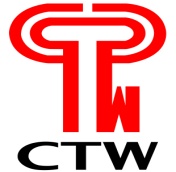 我们专业致力于招投标采购管理咨询、法律服务、培训交流，旨在提供授人以“渔”解决方案，不仅帮助客户改善业绩，而且帮助客户自我提升，以跻身成功企业的行列。